Some Snap Shots of the 1st Post-doctoral Research Conclave (PDRC2018) held on April 12, 2018 @ Jamia Hamdard, New Delhi
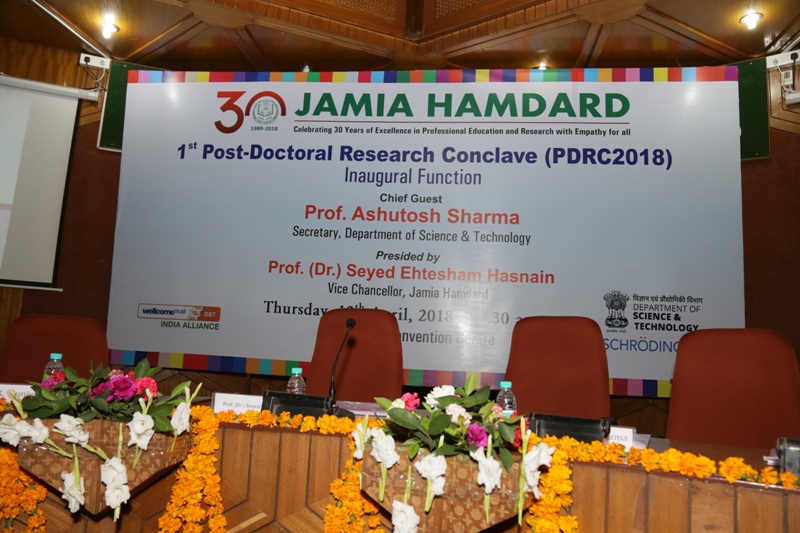 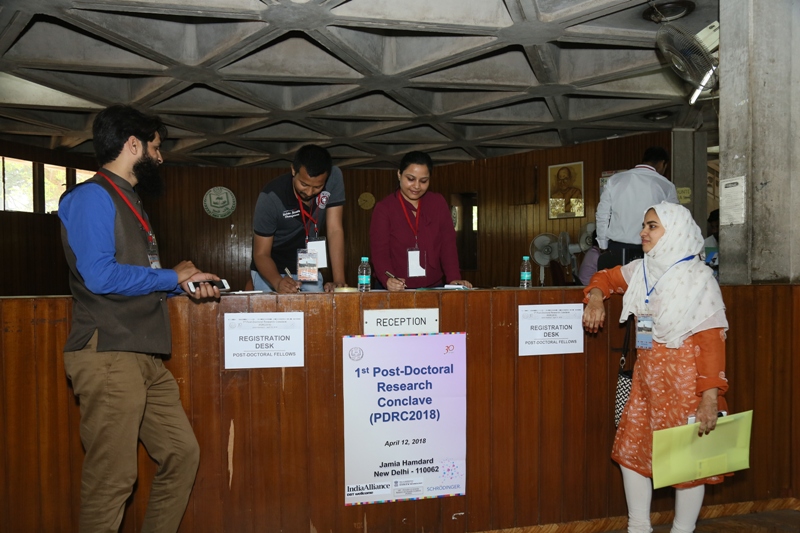 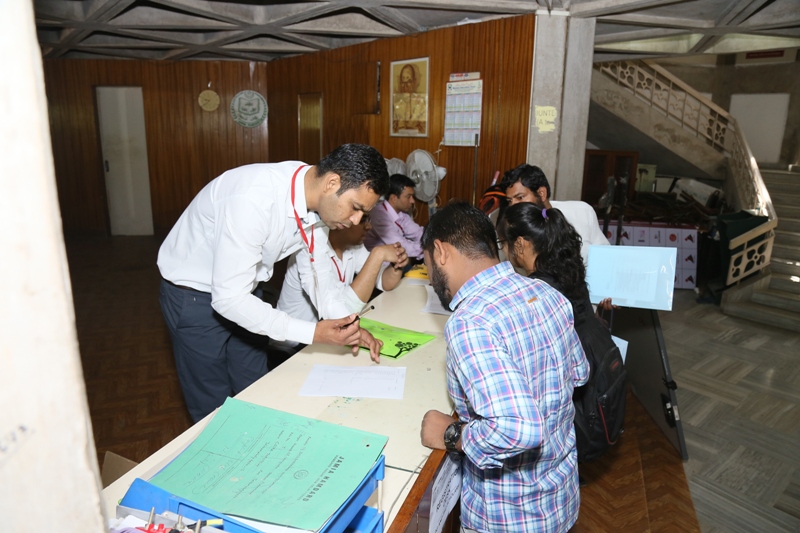 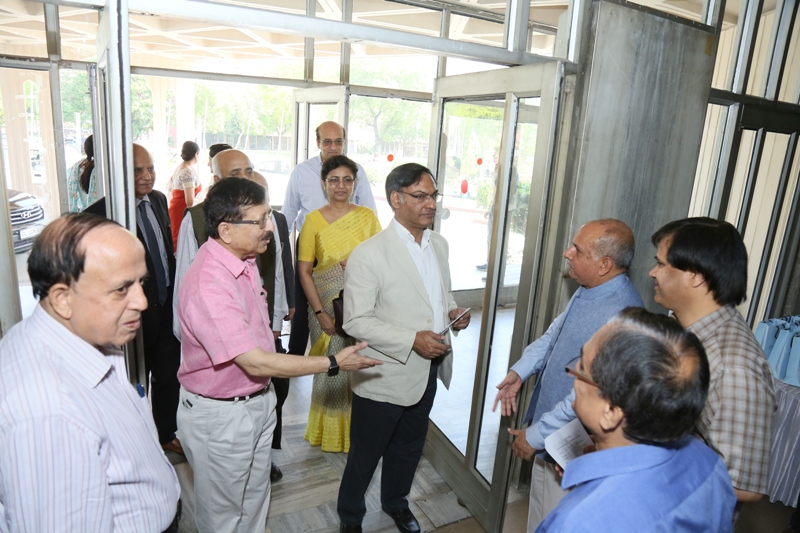 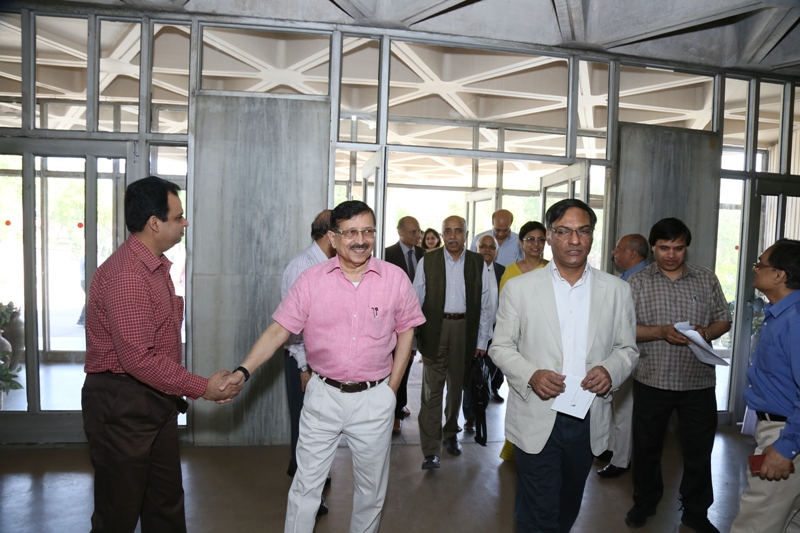 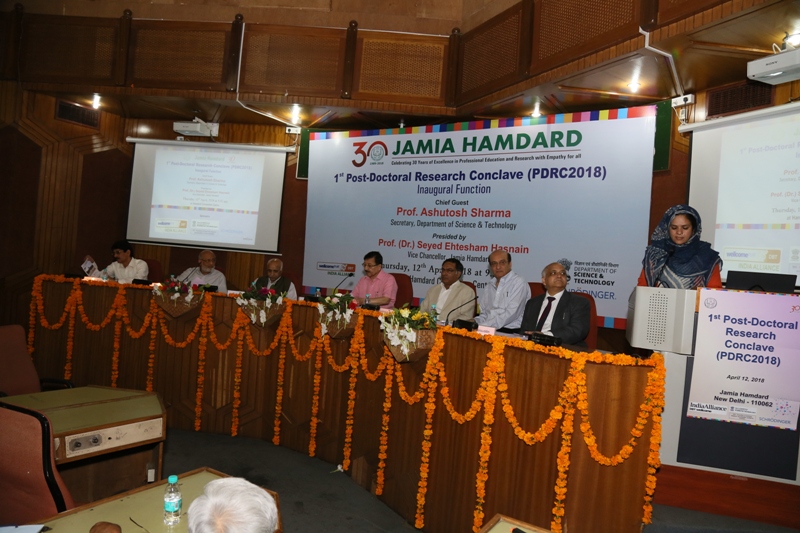 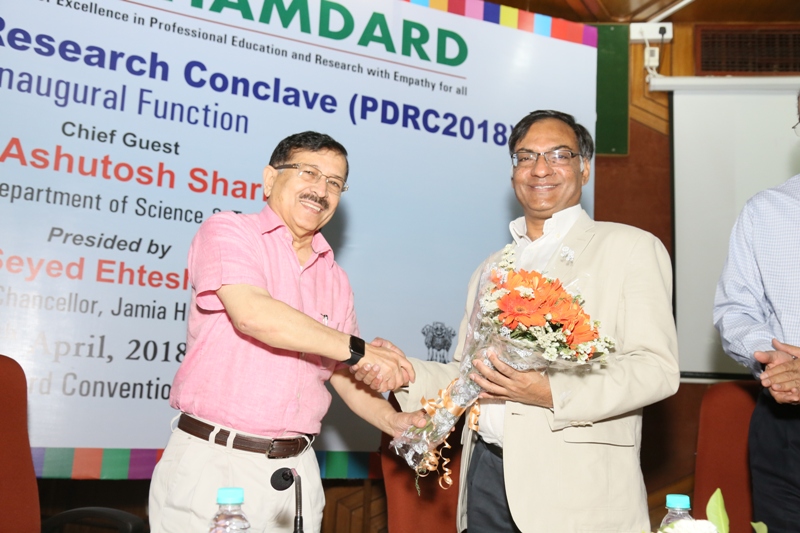 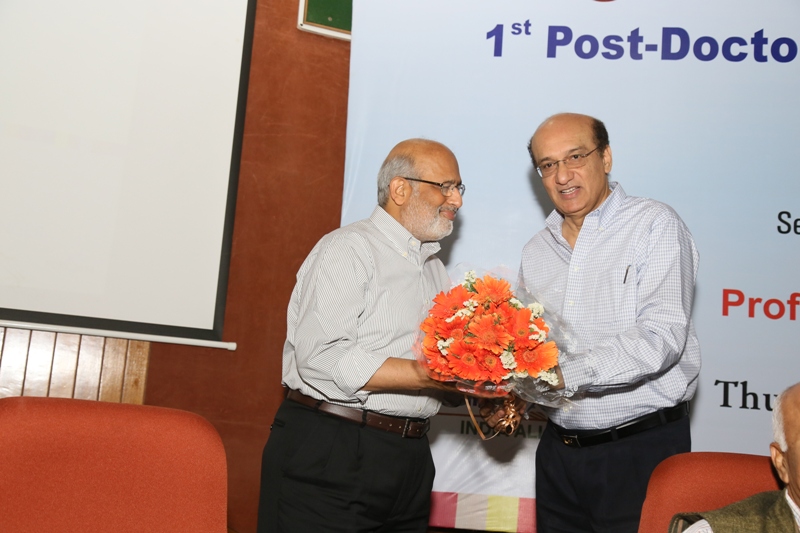 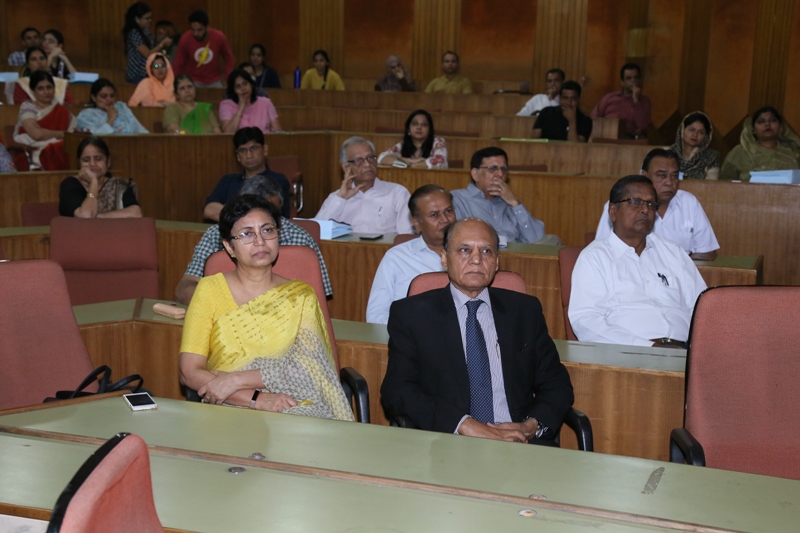 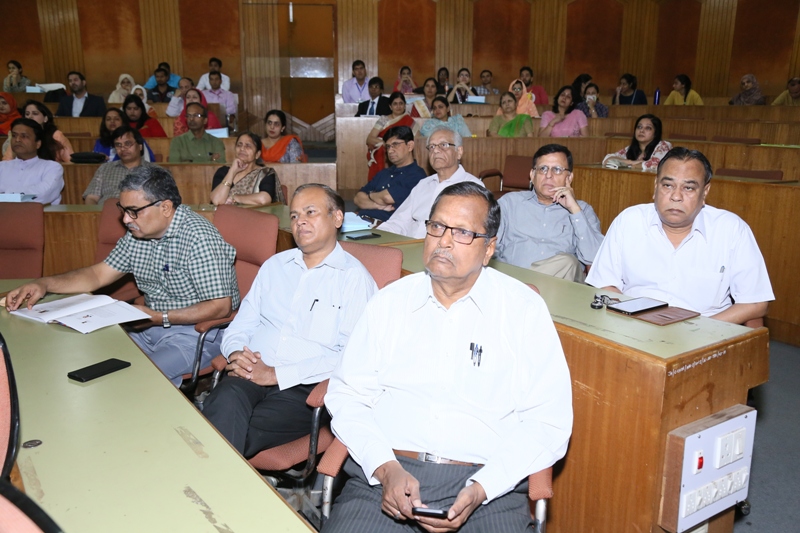 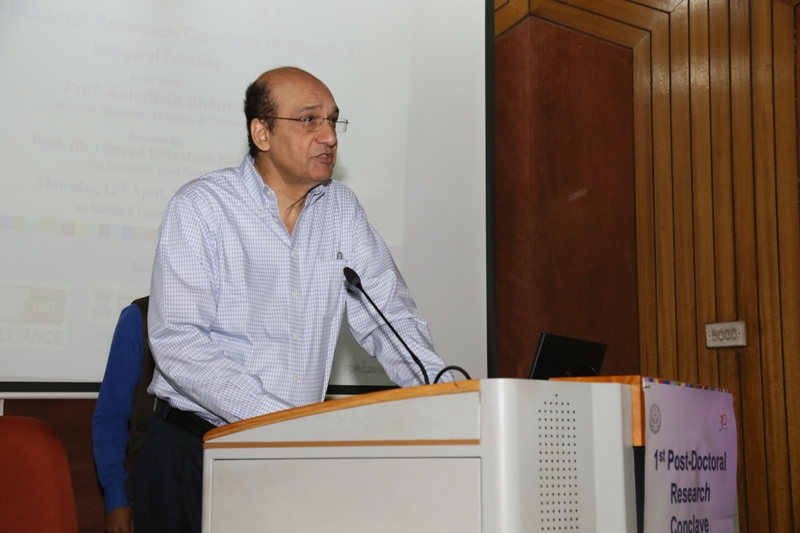 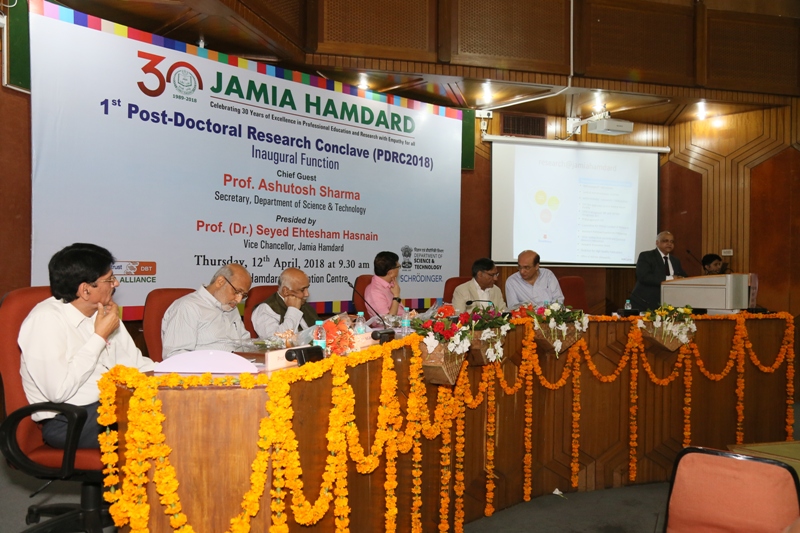 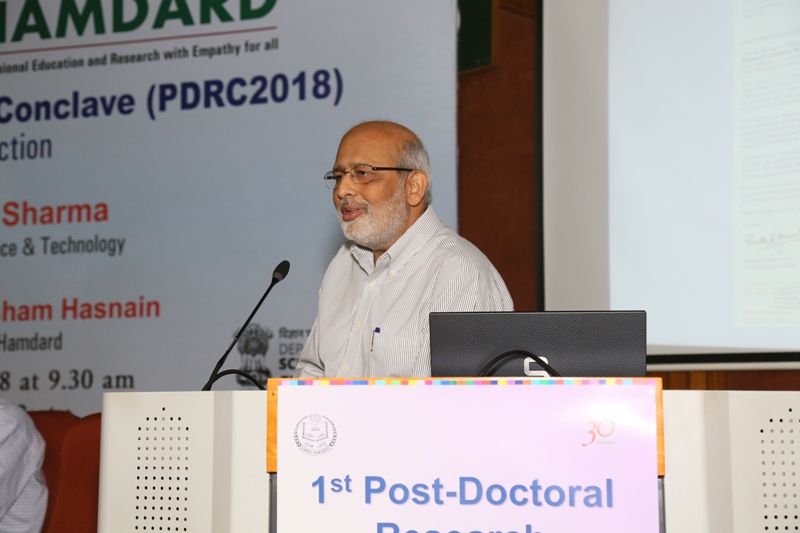 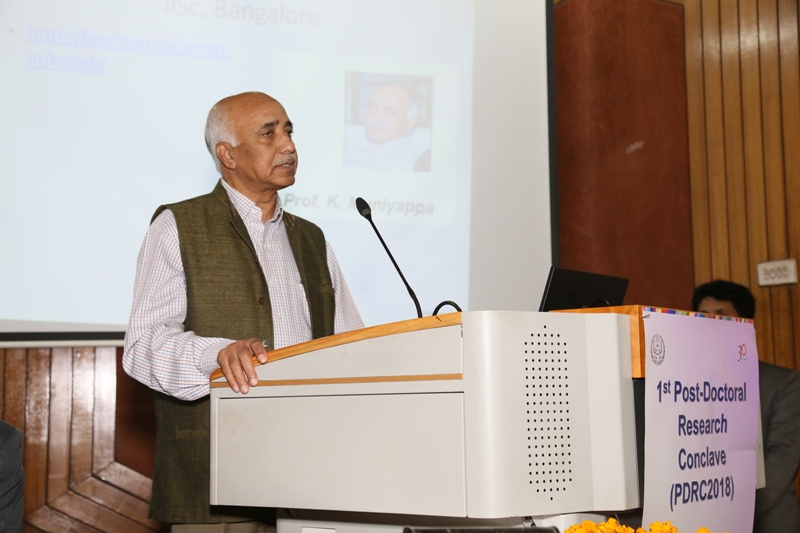 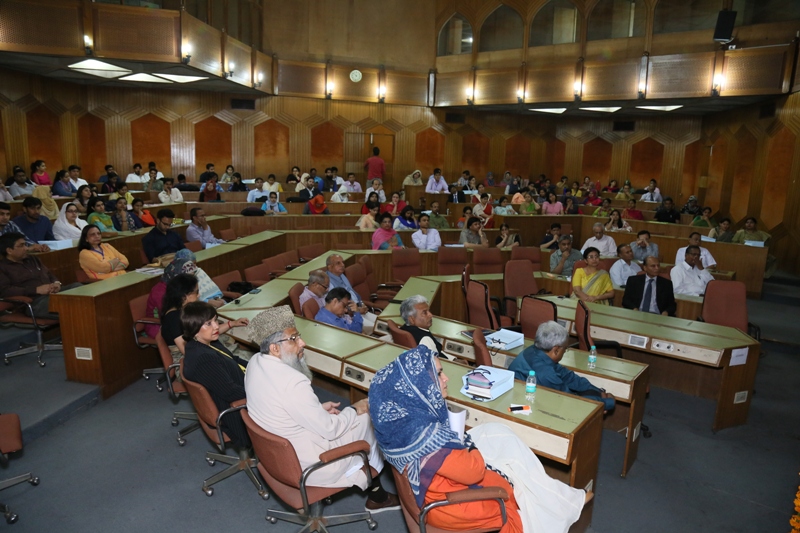 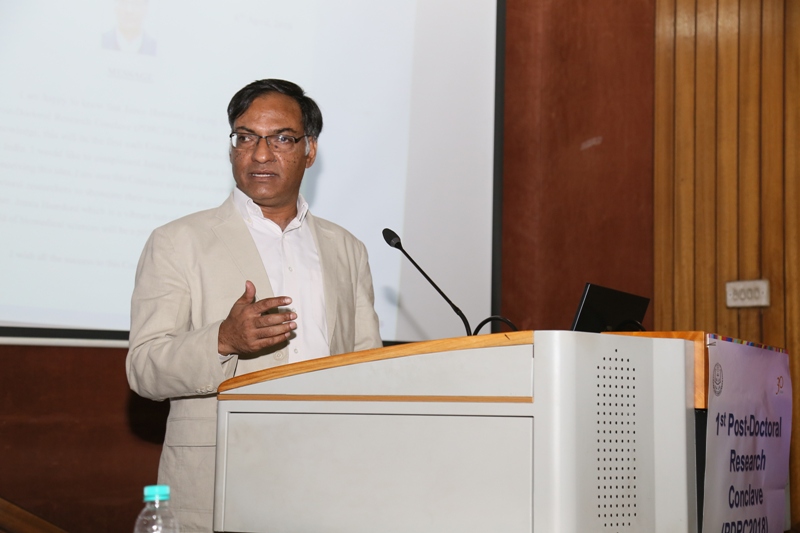 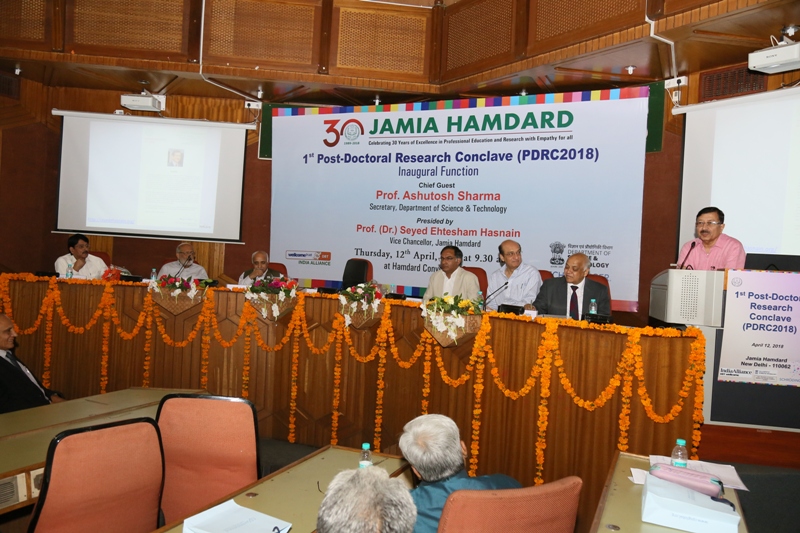 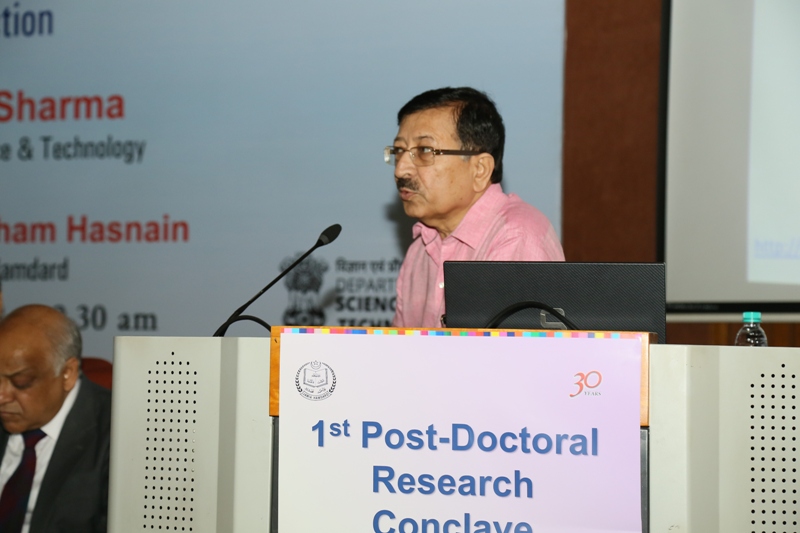 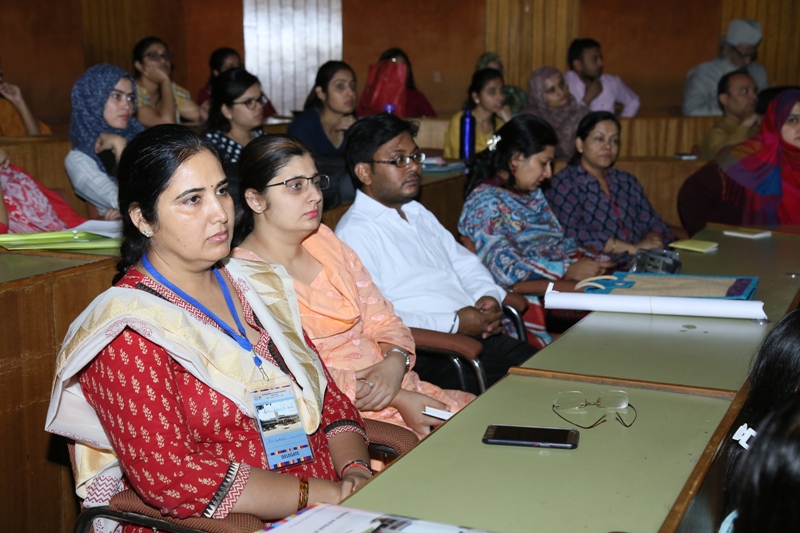 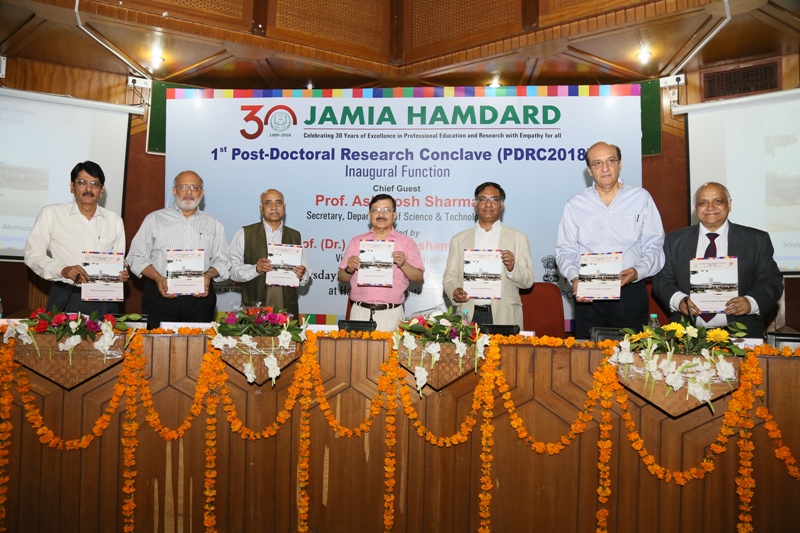 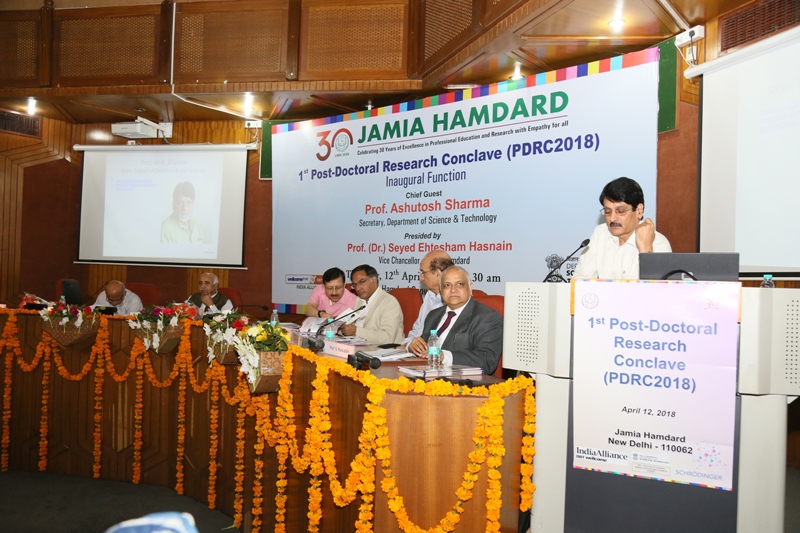 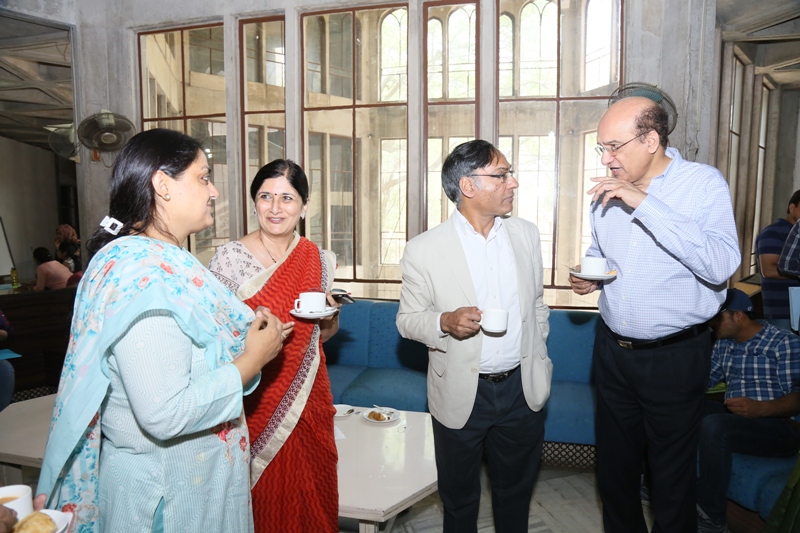 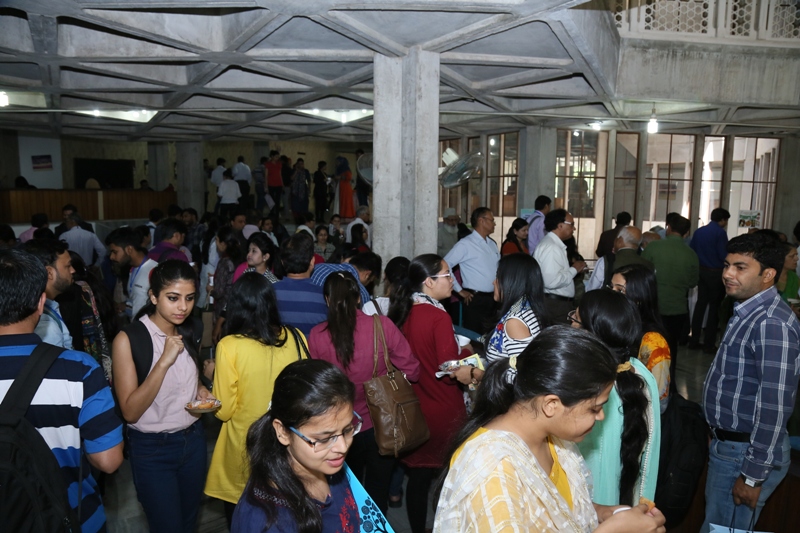